Enterprise Education:How Does it Help to Shape my Future?Student Guide
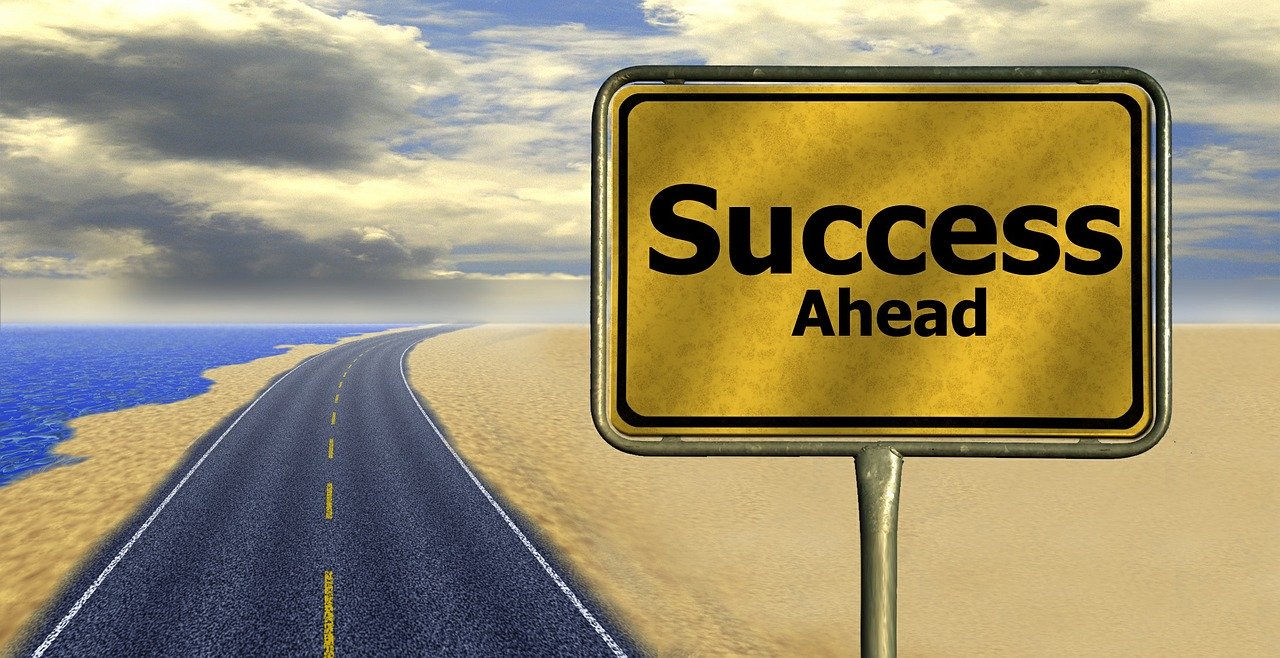 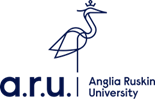 What is Enterprise Education?
Enterprise education is the use of practical situations to develop skills that can be applied across both education and professional life. It is what distinguishes you from everyone else who is graduating with the same degree as you.
What is the Value of Enterprise Education?
Developing a mind-set, behaviours and competencies with the overall aim of increasing employability
Preparing for the dynamic and challenging environment of the workplace 
Enabling you to put academic knowledge into practice in the workplace
Ensuring a professional working life whether employed or self-employed
What are Enterprise Skills?
Networking
Communication
Design thinking
Problem identification
Time keeping
Initiative 
Adaptability 
Innovation
Problem solving
Decision making
What is Employability?
“A set of achievements- skills, understandings and personal attributes- that make individuals more likely to gain employment and be successful in their chose occupations, which benefits themselves, the workforce, the community and the economy” (Knight and Yorke, 2003)
Where do I Learn these Skills?
A lot of these skills you will already be continuously developing, but may not realise. It is important that you are able to articulate these skills to potential future employers.
Many of these skills are already integrated into your learning through activities in lectures, assessments and other activities delivered within your course.
You may already have a part-time job alongside your studies, and you will be developing these skills through this. 
There are a number of extra-curricular activities and resources that are available both within the university and offered by external organisations.
Anglia Ruskin Enterprise Academy (AREA)
This is the university’s central hub for developing, coordinating and consolidating all enterprise and entrepreneurship activities across ARU
AREA offers students the chance to improve essential skills and will support you in whatever areas you want to progress including networking and presenting and team building.
Extra-curricular activities include:
Be Your Own Boss Seminar Series
The Big Pitch
Student Business Start-Up Support
You can connect with AREA via Facebook or Twitter or:
Marcia Baldry (Enterprise Support Manager) 
 marcia.Baldry@anglia.ac.uk
Imrana Begum (Enterprise & Entrepreneurship Administrator
 imrana.begum@anglia.ac.uk

https://aru.ac.uk/student-life/opportunities-at-aru/startup-at-anglia
ARU Career Centre
Your ‘one-stop shop’ for employability support. Offering a variety of online resources as well as drop-in sessions with employability advisors.
Career Pulse self-assessment tool – will measure your strengths and weaknesses in employability and provide you with an employability score and personalised report.
Your Personal Career Development Plan – will help you to identify and develop the skills you need to make you as employable as you can be.
Access the Career Centre through My Anglia or contact an advisor:
employability@anglia.ac.uk
01245 686700
Graduate Capitals
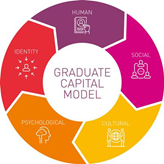